Verification of Network Software using Symbolic Execution
Robert Esswein1*, Juliana Furgala2, Samuel Jero2
1University of Pittsburgh, Electrical and Computer Engineering, 2MIT Lincoln Laboratory
robert.esswein@pitt.edu, {juliana.furgala, samuel.jero}@ll.mit.edu
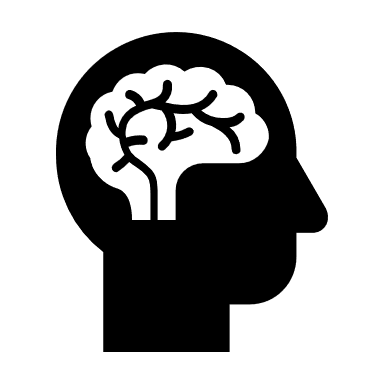 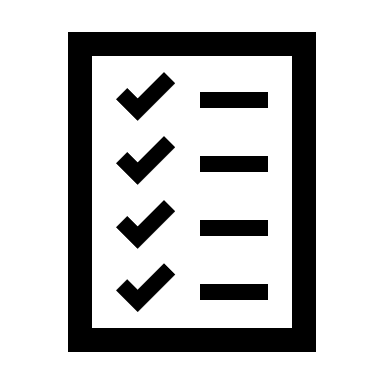 ?
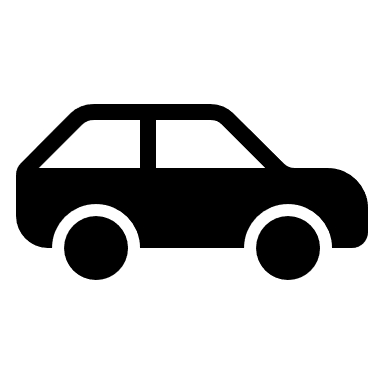 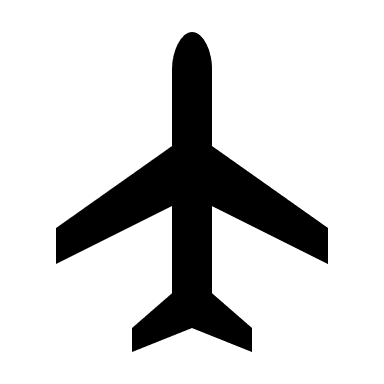 Verification Overhead
Conclusions
Symbolic Execution
Approach
Introduction
Bug Prevention Approaches
Results
References
Verification Harnesses
IP Checksum
Steps: symbolic variable creation, function calls, assertions
Following these steps, many harnesses are very simple





Symbolic execution uses a SAT solver, so verification takes much longer than testing
Harnesses allow verification of pieces of programs
Typically, one harness verifies to one function or struct
Stubbing - Replace a function for verification purposes
Useful if a function takes a long time to verify, but is called by another function
Used to verify IP checksum
Represent variables as symbolic values
Iterate through program, consider possible state-space
Search for constraint violations (e.g. variable limits)
Use Kani1 to verify network code in smoltcp2 repository
Kani
Convert Rust MIR to Goto-C
Run Goto-C code in C Bounded Model Checker (CBMC)3
Goal: Verify absence of out-of-bounds access to memory, arithmetic overflows, and other panics
Challenges
Low level code is difficult to reason about
Verification can take a long time, what is worthwhile?
Writing harnesses that capture all possible inputs
Causes of bugs



      Specification	   Unexpected Inputs		   Memory

How can software developers ensure that software is free of potential bugs in such critical systems?
Alexa VanHattum, Daniel Schwartz-Narbonne, Nathan Chong, and Adrian Sampson. 2022. Verifying dynamic trait objects in rust. In Proceedings of the 44th International Conference on Software Engineering: Software Engineering in Practice (ICSE-SEIP ‘22).
M-Labs. smoltcp: smol TCP/IP stack in Rust, 2016. https://github.com/m-labs/smoltcp.
Clarke, Edmund, Daniel Kroening, and Flavio Lerda. "A tool for checking ANSI-C programs." Tools and Algorithms for the Construction and Analysis of Systems: 10th International Conference, TACAS 2004.
Testing
Easy to implement
Demonstrates correct behavior

Fuzzing
Generate test cases randomly
Unable to find all edge cases

Safe Programming Practices
Built-in safety features
Avoid common bugs

Verification
Demonstrate absence of bugs
Consider all possible inputs
Checksum calculation loops over entire IP packets
Kani must unroll loop → that this large loop is difficult to reason about
Estimated verification time: 150 days










Solution: split function into six smaller functions and verify independently
Each function loops only 16 times
First calculates checksum of 16*2 octets, second for 16*16*2 octets, etc.
Verification time reduced to 5 minutes total
Requires additional verification of functions’ return
Demonstration of verification tools in open-source software
Comparison of number of different types of bugs
Measurement of the amount of effort (in lines of code) must be used to enable verification
Insight into how code must be adjusted in order to facilitate verification
Verified commonly used structures (time keeping, data storage) and lower layer protocols (Ethernet, IP)
Minimal verification for some higher layer protocols (UDP)
Input Space Coverage
pub struct Instant {
    micros: i64,
}
Impl Instant {
    pub fn from_millis(ms: i64) -> Instant {
        Instant {
            micros: ms * 1000,
        }
    }
}
#[kani::proof]
fn kani_time_instant_from_micros_const() {
    let i: i64 = kani::any();
    let inst = Instant::from_millis(i);
    assert!(i * 1000 == inst.micros);
}
#> cargo kani
Old						          New
pub fn data(mut d: &[u8]) -> u16 {
  let mut accum = 0;

  const CHUNK: usize = 32;
  while d.len() >= CHUNK {
    let mut x = &d[..CHUNK];
    while x.len() >= 2 {
      accum += read_u16(x) as u32;
      x = &x[2..];
    }
    d = &d[CHUNK_SIZE..];
  }
}
pub fn outer(d: &[u8]) -> (u32, usize) {
  let mut accum = 0;
  let mut ind = 0;

  const CHUNK: usize = 8192;
  while ind <= d.len() - 2 {
    let mut max_i = ind+CHUNK;
    let (res, inc) = mid(&d[ind..max_i]);
    accum += res;
    ind += inc;
  }
  (accum, ind)
}
Code being
Verified







Verification
Harness
Arithmetic Overflow
Symbolic
Variable
= unchecked, no bug        = checked, no bug       = unchecked, bug       = checked, bug
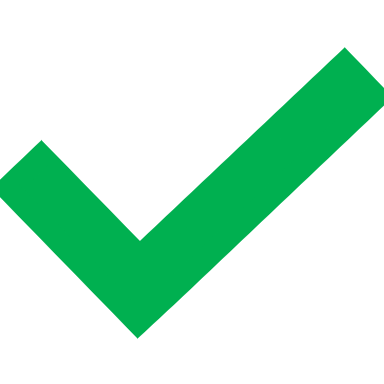 Programmer
Verification Harness

Symbolic variables
Target code
Assertions
Symbolic Execution

Code Generation
SAT Solver
Counter Example?
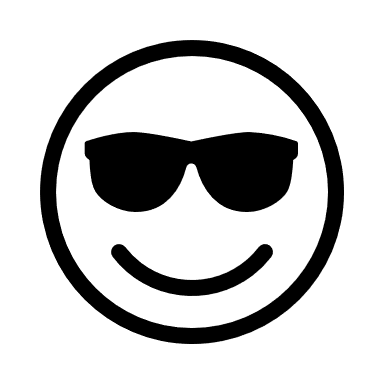 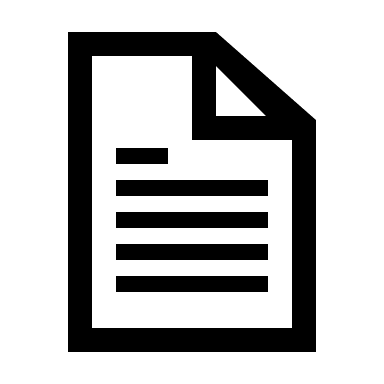 Code
*This work was completed while working at MIT Lincoln Laboratory.
DISTRIBUTION STATEMENT A. Approved for public release. Distribution is unlimited. This material is based upon work supported under Air Force Contract No. FA8702-15-D-0001. Any opinions, findings, conclusions or recommendations expressed in this material are those of the author(s) and do not necessarily reflect the views of the U.S. Air Force.